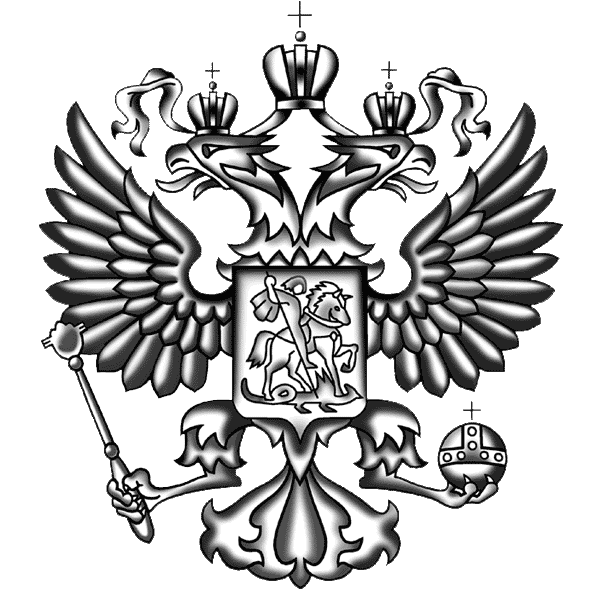 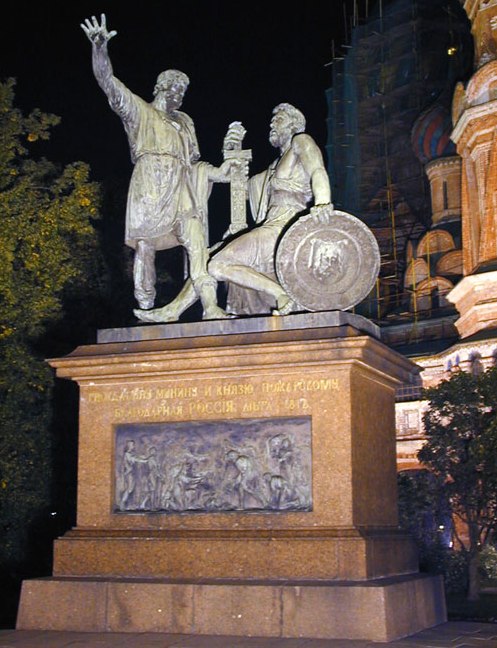 Гражданин
 России
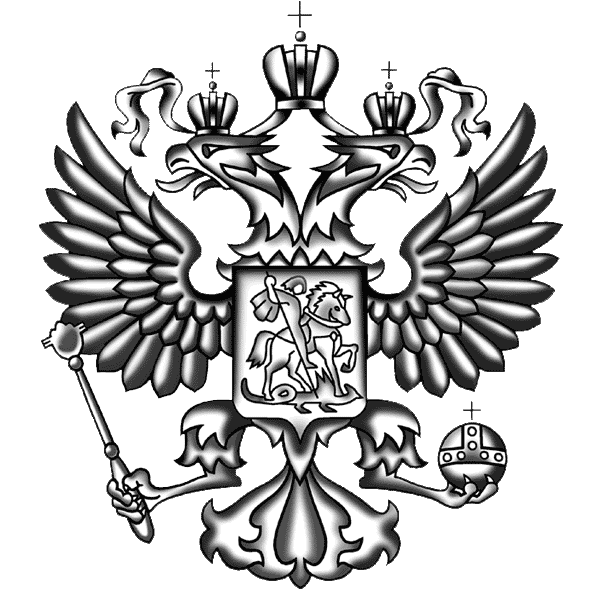 План урока:
1. Гражданин — Отечества достойный сын.
2. Права граждан России.
3. Обязанности граждан.
4. Что такое гражданственность.
Домашнее задание:
Параграф № 13 – читать и пересказывать.
 Вопросы и задания на стр. 111 – устно.
Подготовить сообщение о выдающемся 
гражданине России.
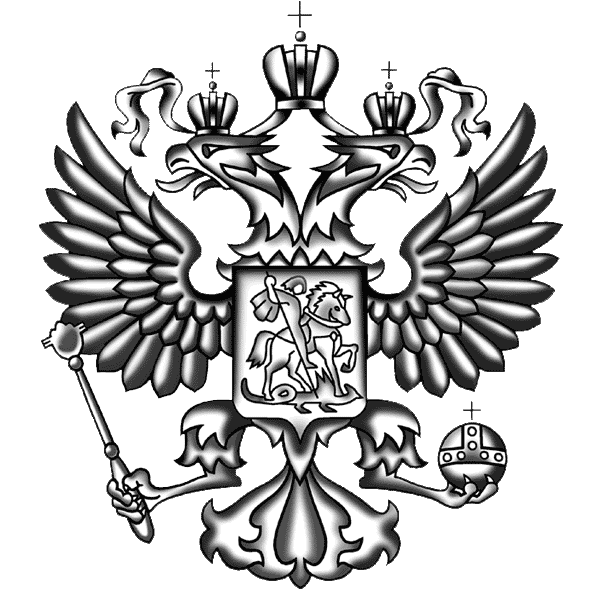 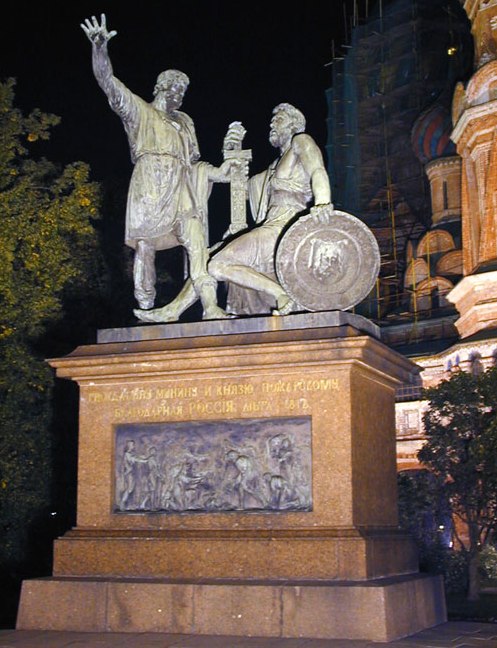 ?
Какого мы называем гражданином?
Гражданину Минину 
и князю Пожарскому 
благодарная Россия. 
Лета 1818.
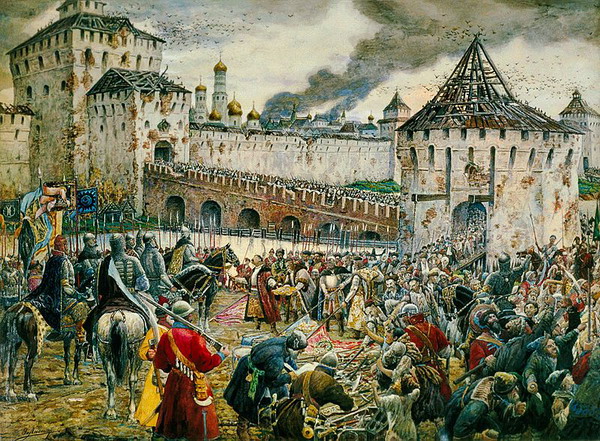 ?
Задание:
Прочитайте текст на стр. 110, под рубрикой «Путешествие в прошлое» и ответьте на вопросы:
 Что значит быть патриотом? 
Как вы думаете, какого человека можно на звать достойным сыном своего Отечества?
Как вы думаете, почему Кузьма Минин был назван гражданином?
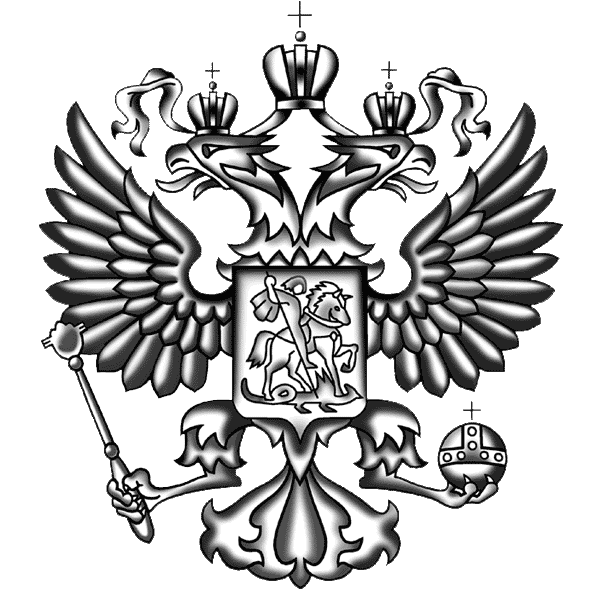 Гражданин -
член общины или народа, состоящего под одним общим управлением; каждое лицо или человек из составляющих народ, землю, государство. 
В.И. Даль
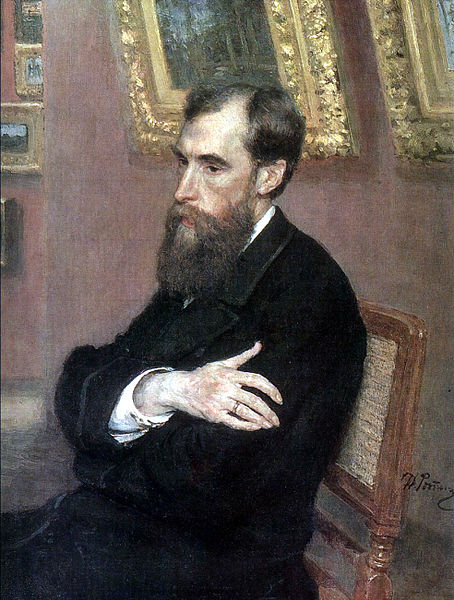 Слово «гражданин» происходит от русских слов «горожанин», «городской житель».
В XIX веке звание почётного горожа-нина присваивалось за особые заслуги купцам, военным и гражданским чиновникам.
П. М. Третьяков - почетный гражданин Москвы с 1896 г.
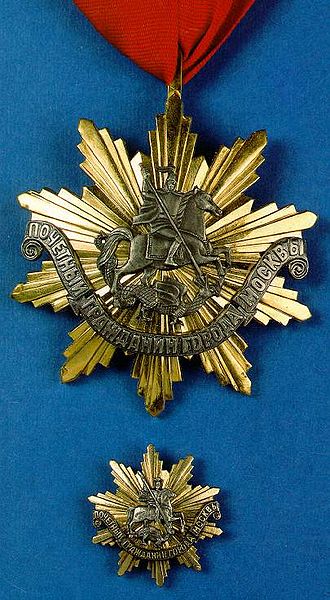 Почётный гражданин города Москвы - почётное звание, присваиваемое Московской городской думой гражданам Российской Федерации и других государств в целях признания выдающихся заслуг перед Москвой, поощрения личной деятельности, направленной на пользу города, обеспечения его благополучия и процветания. Существовало в 1866-1917 годах, восстановлено в 1995 году.
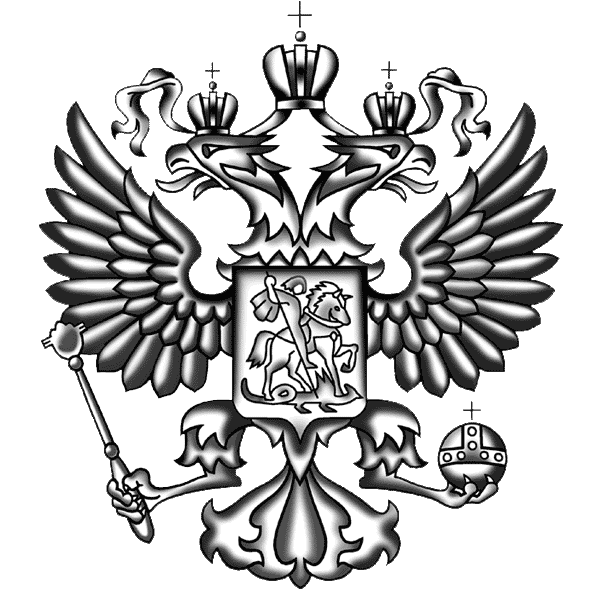 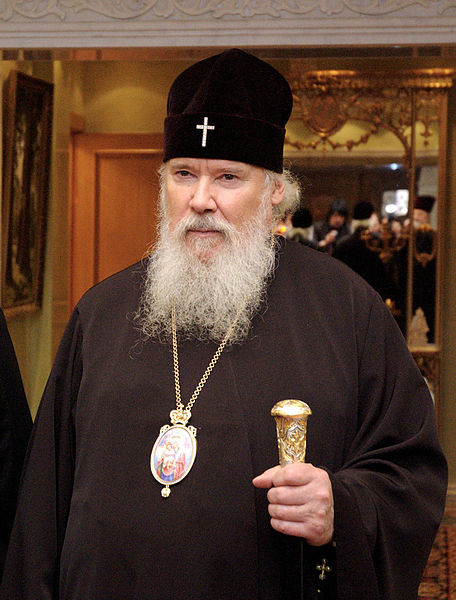 Алексей Михайлович Ридигер (Алексий II) (13 сентября 2000 года) — «за заслуги перед столицей в возрождении храмов, отечественной культуры, многолетнюю благотворительную и попечительскую деятельность».
Алексий II
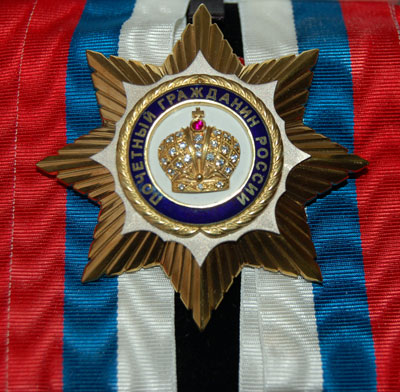 Звание «Почетный гражданин России» вновь было введено в России в 2013 г. Оно может быть присвоено как гражданам России, так и иностранцам "за выдающиеся заслуги перед народами Российской Федерации по духовному и нравственному развитию гражданского общества, достижению его благополучия и процветания, укреплению авторитета российского государства за рубежом, иные заслуги во благо граждан Российской Федерации«.
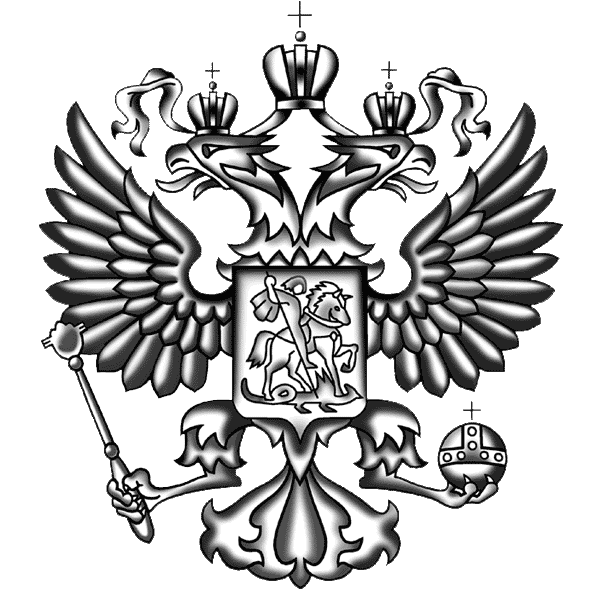 ?
Когда и где впервые появилось понятие «гражданин» и что оно означало?
В Древней Греции участие в решении государственных дел могли принимать только граждане. Гражданами могли быть только свободные люди.
Они могли голосовать на народных собраниях, занимать государственные должности, входить в состав суда.
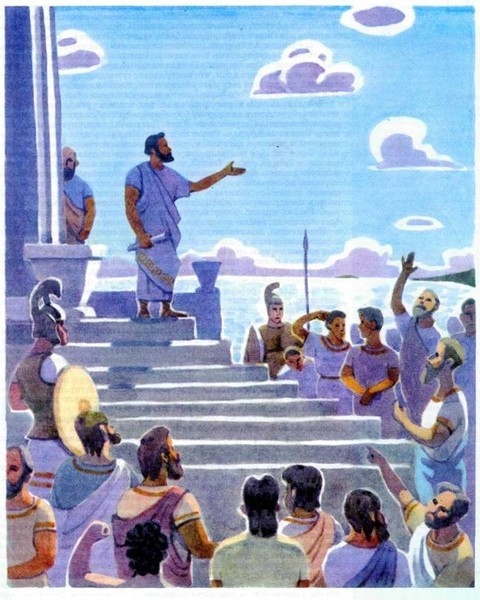 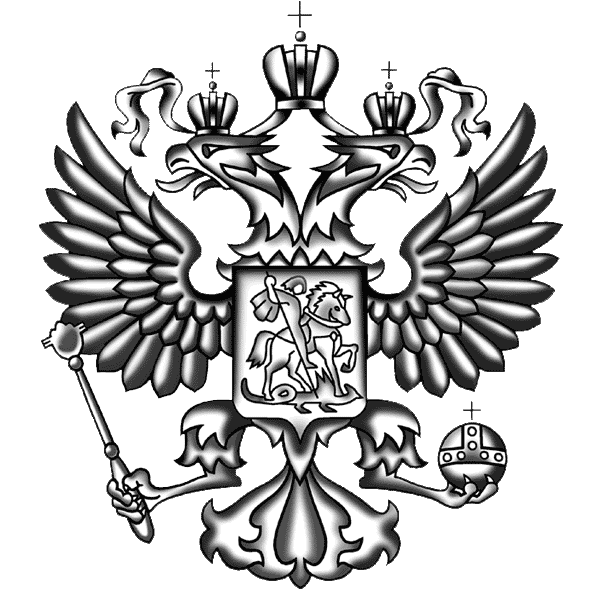 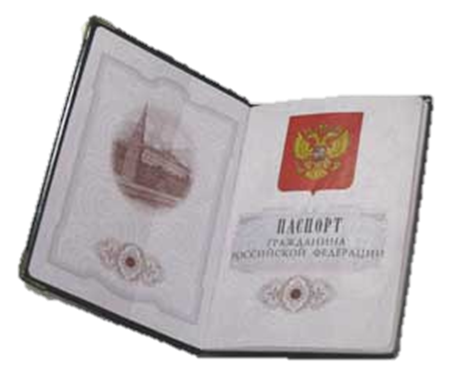 Гражданин
РФ
- это человек, который имеет правовую связь с определенным государством, что позволяет ему иметь все права, предоставляемые законами этой страны и исполнять все установленные законами обязанности.
Права и обязанности
 граждан
РФ
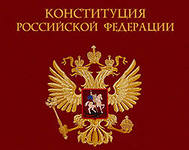 Все основные права и обязанности граждан записаны в главном законе – Конституции Российской Федерации.
Все граждане России имеют равные права и равные обязанности.
Гражданином России можно стать с рождения или приобрести гражданство позже.
Полноправным гражданином можно стать только в 18 лет. В этом возрасте у тебя будут все права и все обязанности.
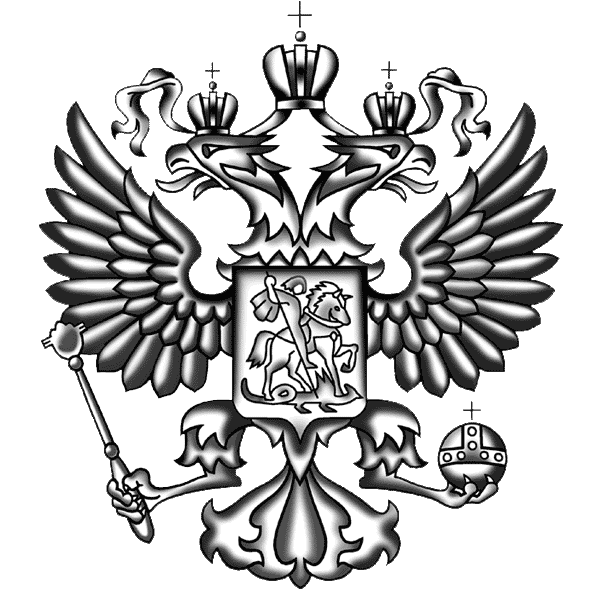 Права граждан РФ
Право на жизнь
Право на образование
Участвовать в управлении государством
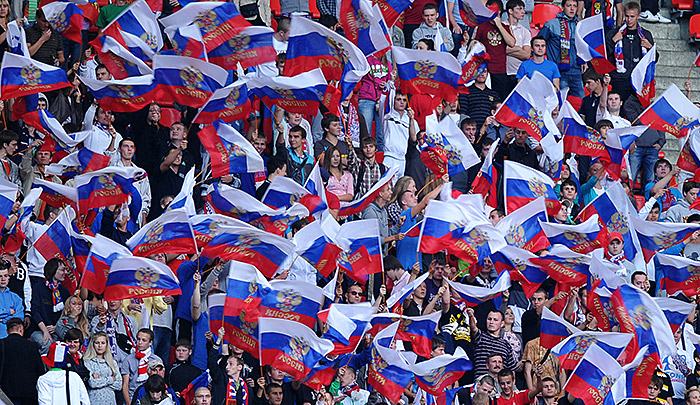 Право на труд
Избирать и быть избранными
Право на пользование достижениями культуры
Право на отдых
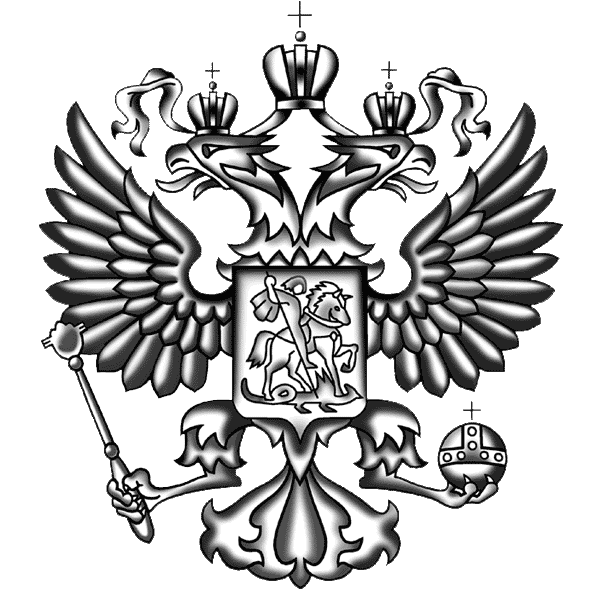 Обязанности граждан РФ
Защищать 
Отечество
Соблюдать 
законы РФ
Бережно 
относиться к
природе
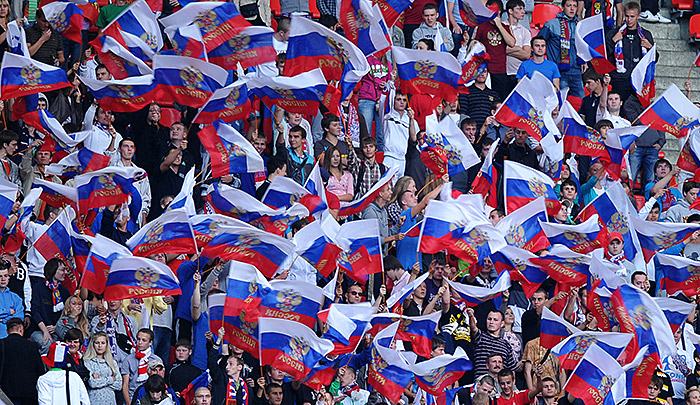 Платить 
законные
налоги и сборы
Беречь 
памятники 
истории и 
культуры